Szkolne Koło Ligi Ochrony Przyrody
Wręczenie legitymacji nowym członkom Szkolnego Koła Ligi Ochrony Przyrody
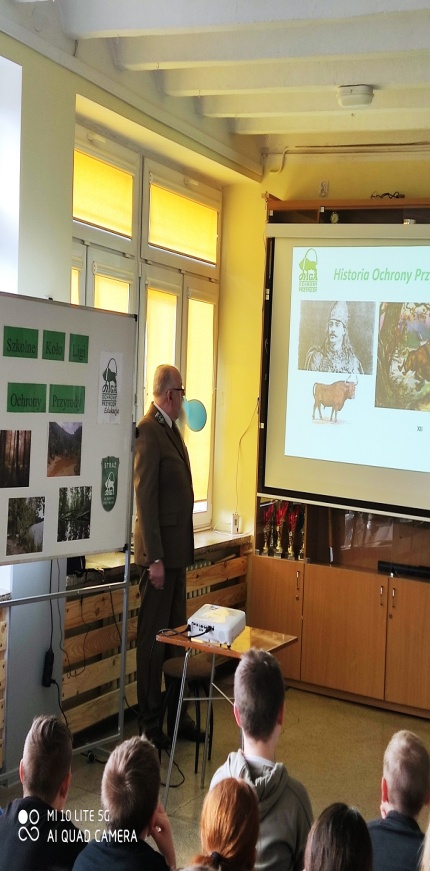 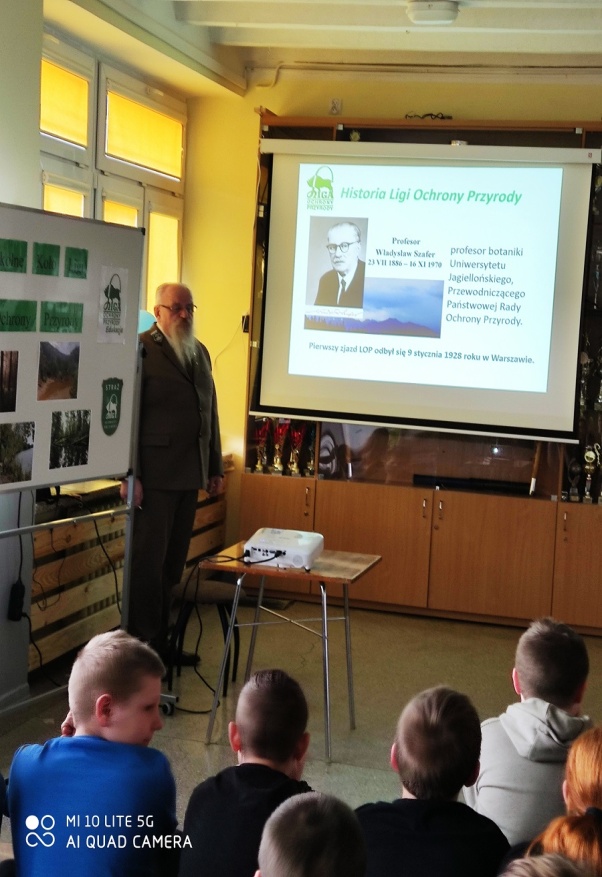 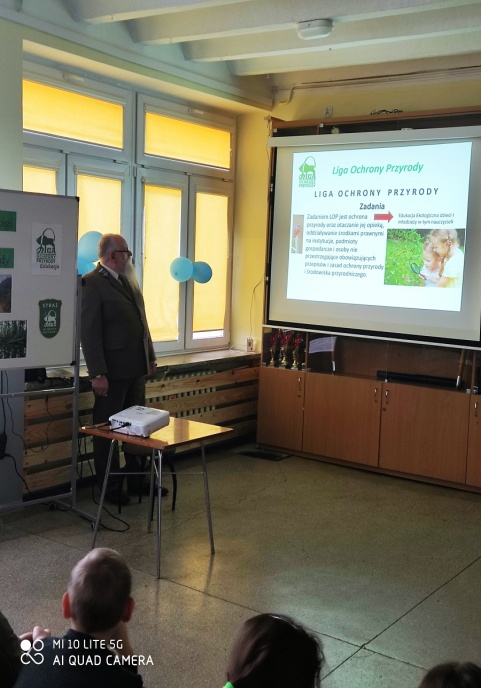 Historia Ligi Ochrony Przyrody             w pigułce
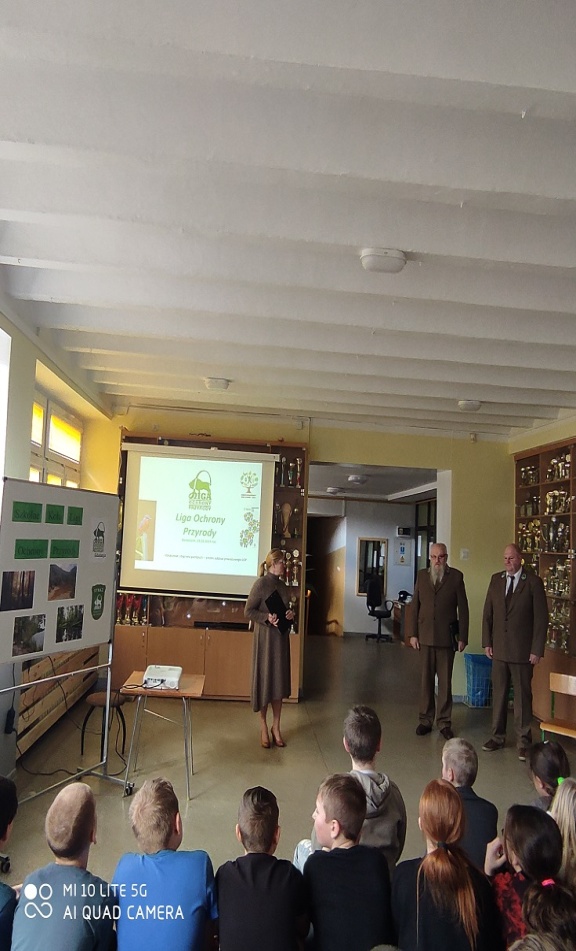 Wręczenie legitymacji członkowskich